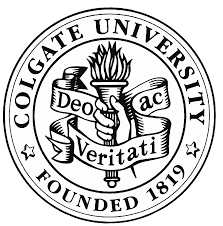 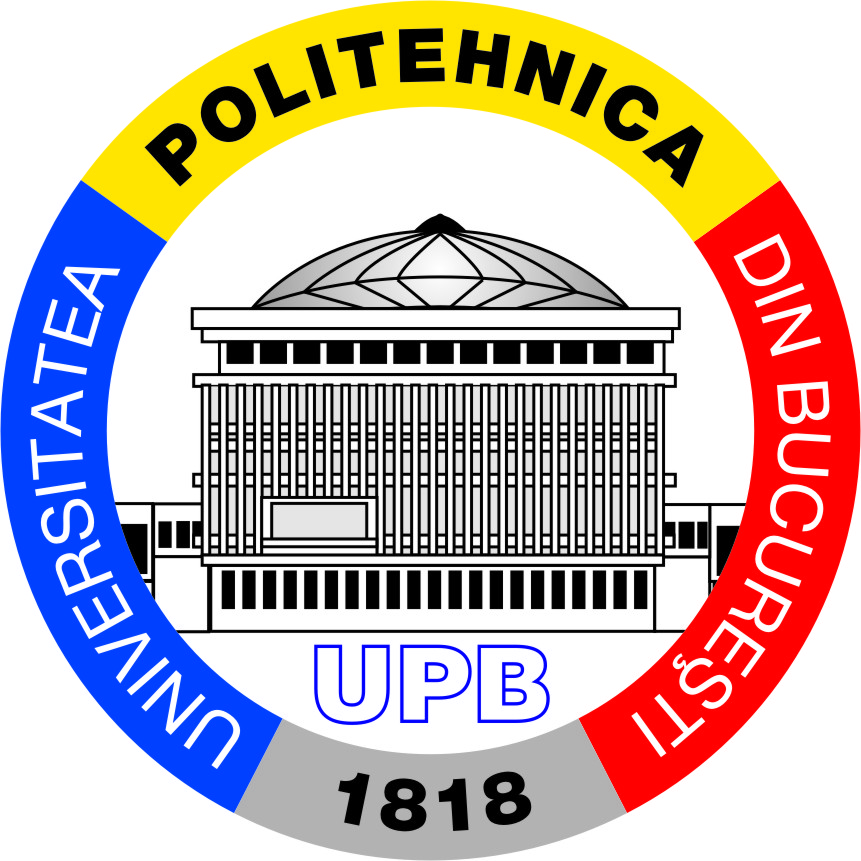 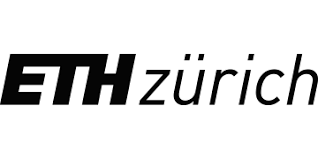 Integrating Verification and Repair into the Control Plane
Costin Raiciu
University Politehnica of Bucharest
Aaron Gember Jacobson
Colgate University
Laurent Vanbever
ETH Zurich
Hotnets 2017
Superfluidity H2020
NSF CCF-1637427
THANKS TO:
[Speaker Notes: Hi, I am Costin Raiciu, I finished my PhD at University College London and I am associate professor at the Politehnica of Bucharest. Today I would like to tell you about my vision to obtain provably correct networks.]
Incorrect networks affect millions of users
Incorrect networks ground airplanes
Incorrect networks affect people
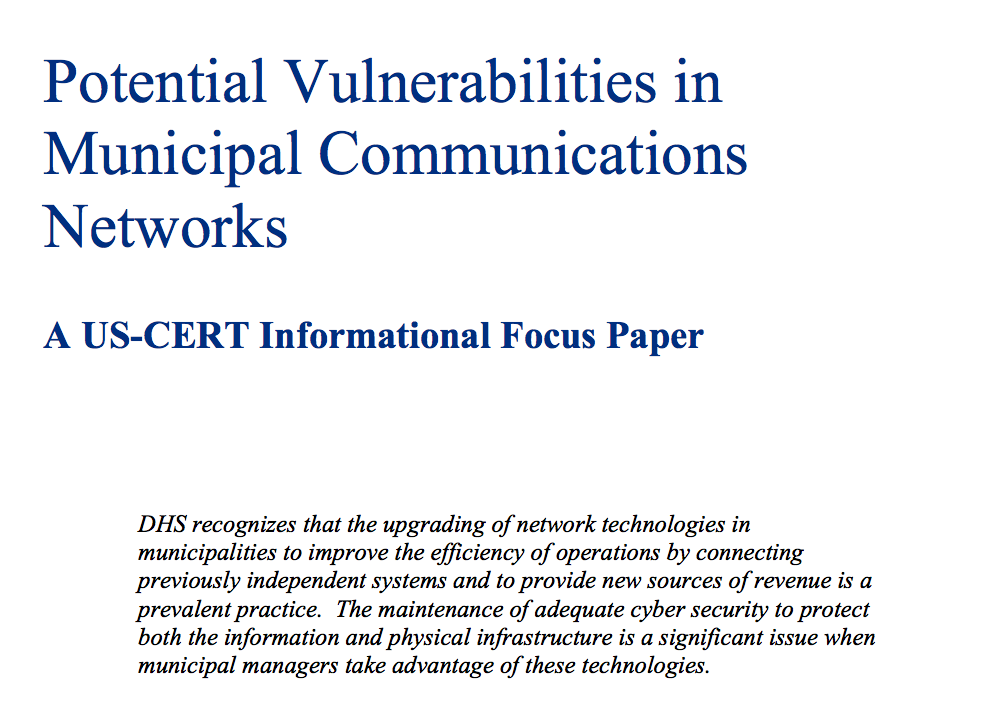 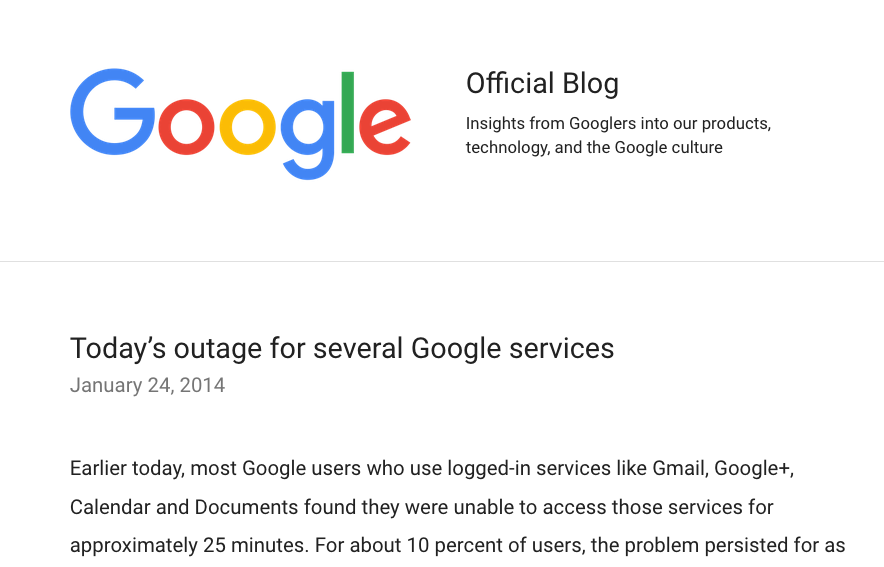 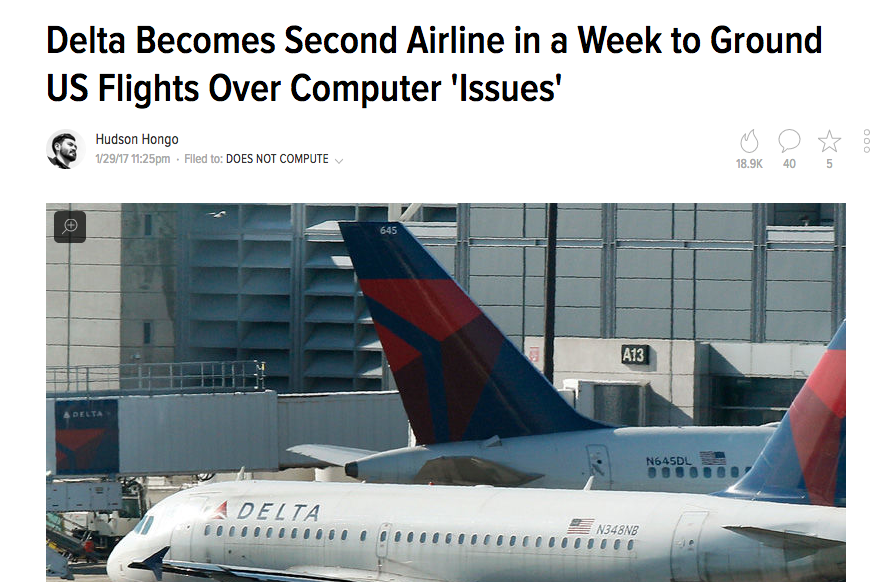 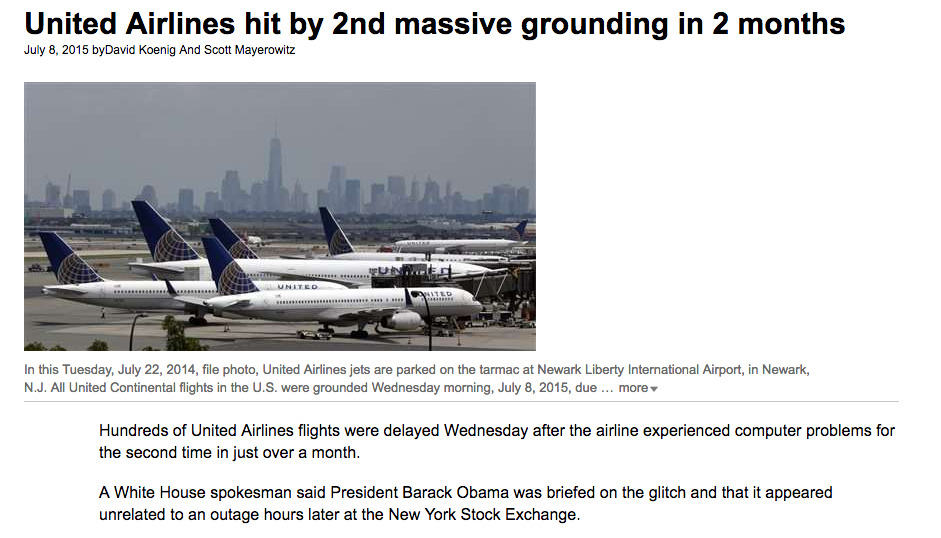 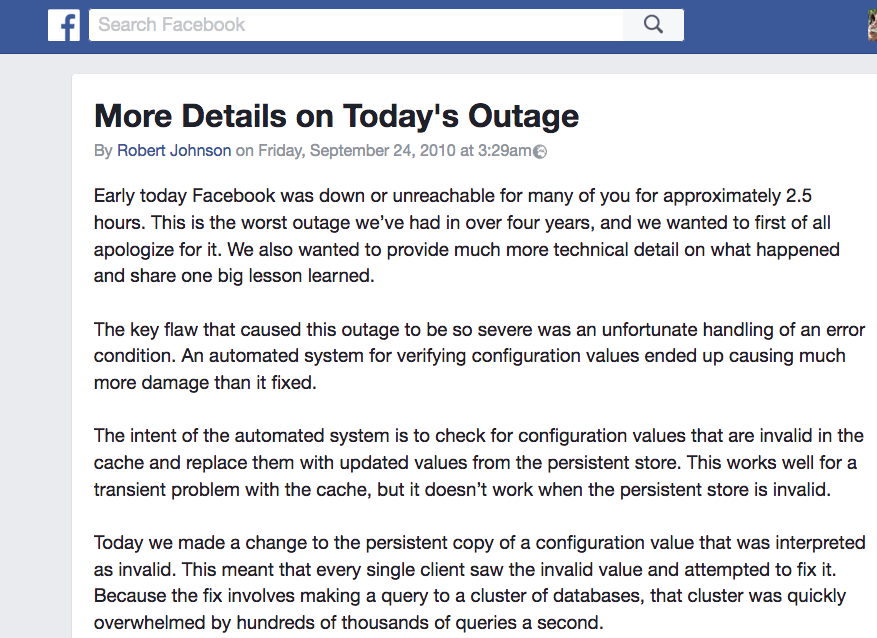 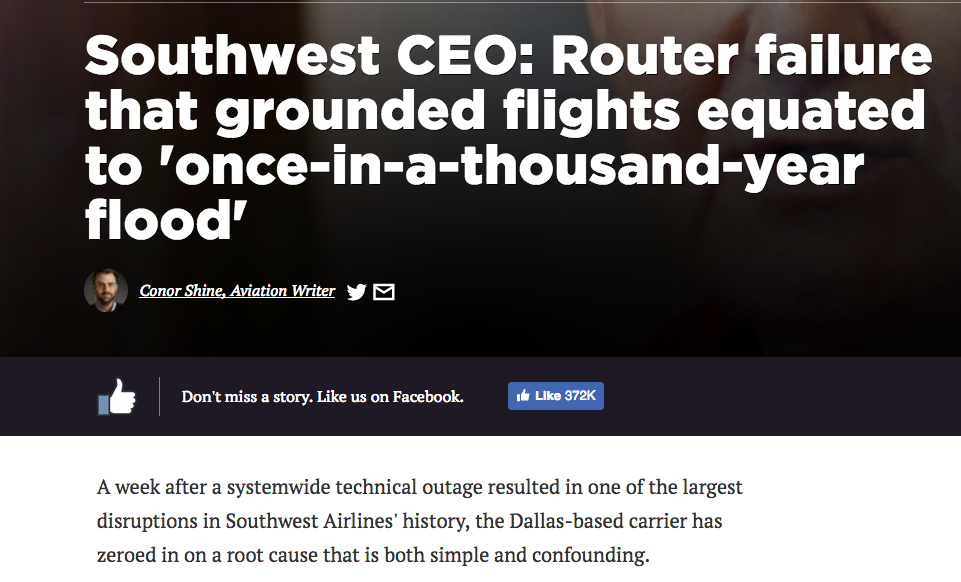 GOAL: CORRECT NETWORKS
Network administrator specifies policy
Want network to always obey policy
B
A
X
D
C
Network operation 101
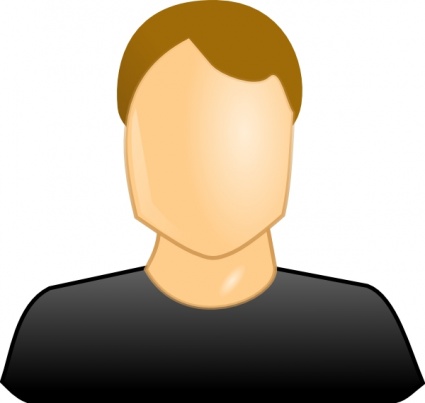 network operator
Network device
Control plane 
(BGP, OSPF)
update
configure
route
update
Data plane
R1
R2
R3
R4
[Speaker Notes: Let’s have a closer look at one of these boxes: its functionality is split between a control plane and a data plane. The control plane includes routing protocols and network controllers that decides how the traffic should be handled by the network. The dataplane simply processes the traffic as quickly as possible, either in ASICs, programmable hardware or x86. When the user decides to change the configuration, the control plane generates new rules that it pushes to the data-plane. The control plane also reacts to triggers from neighboring routers, again updating the data plane.]
Network configuration is difficult
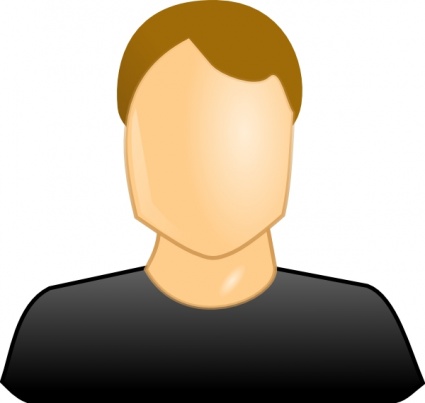 network operator
Control plane
Control plane
Control plane
Control plane
Control plane
Control plane
Control plane
?
Data plane
Data plane
Data plane
Data plane
Data plane
Data plane
Data plane
Data plane verification
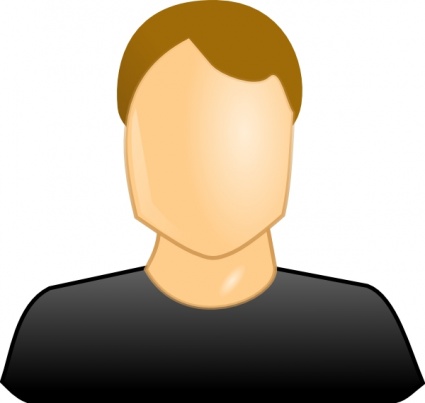 network operator
Create snapshot
Generate model
Check policy.
Control plane
Control plane
Control plane
Control plane
Control plane
Control plane
Control plane
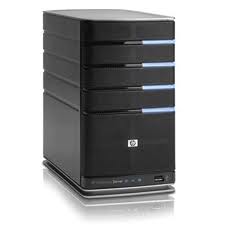 Data plane
Data plane
Data plane
Data plane
Data plane
Data plane
Data plane
+ Fast, accurate
- Faults installed, caught reactively.
- Is the data plane snapshot consistent?
- When an error is found, what is the root cause?
Control plane verification
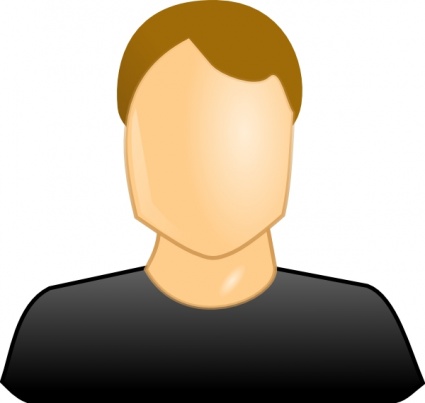 Create model of control plane
Simulate proposed change
Generate data plane.
Verify against policy
network operator
Control plane
Control plane
Control plane
Control plane
Control plane
Control plane
Control plane
?
Data plane
Data plane
Data plane
Data plane
Data plane
Data plane
Data plane
+ Can pinpoint the root cause  of errors
+ No problems with consistency
- Big gap to reality: vendor implementation quirks and bugs are not modeled.
Goal: Accurate verification, provenance and automatic repair
Problem: today verification is a separate system that works before or after the control plane.

Proposal: 
Integrate verification into the operation of the distributed control plane
OUR APPROACH
Configuration changes
Capture Control Plane I/Os
BGP instance
OSPF instance
Route 
updates
Data planesnapshot
RIB updates
Data Plane Verifier
BGP RIB
OSPF RIB
FIB updates
Bad FIBupdates
Trace Provenance
FIB
Rootcause
Block I/Os
A running example
Policy: A should reach P directly via R2 when link is up.
P
P, Pref=30
P
eBGP
P
eBGP
eBGP
R1
R2
P, Ext
P, R2
iBGP
iBGP
P, Pref=30, Ext
P, Pref=30, R2
P, Pref=20, Ext
Network
A
A running example
Policy: A should reach P directly via R2 when link is up.
P, Pref=50
eBGP
P
eBGP
eBGP
R1
R2
P, Ext
P, R1
P, R2
P, EXT
iBGP
iBGP
P, Pref=30, Ext
P, Pref=50, Ext
P, Pref=30, R2
50
P, Pref=20, Ext
fault
Network
A
Building a global Happens-Before Graph
Router R2
Router R1
R1 Log
R2 Log
R1 configuration change
R1 configuration change
Config TTY0
Config TTY0
25s
P: soft reconfiguration
R1 update P ➡ R1, LP=50 in BGP RIB
4ms
FIB: P Ext
R1 send iBGP ad P ➡ R1, LP=50
R1 localpref =50
R1 localpref =50
0ms
8ms
Route: P via R1
R1 recv iBGP ad P ➡ R2, LP=10
fault
fault
Route:P via R1
R1 update P ➡ R2, LP=10 in BGP RIB
8ms
Messages
FIB: P via R1
Same prefix
Timestamps
Inferred HBRs
R1 install P ➡ Extin FIB
[Speaker Notes: Tested on CISCO routers; mechanisms available already; enable debug mode; syslog server.
Provenance: mention it earlier.]
Dealing with faults
Router R2
BGP instance
BGP RIB
P via R1
P direct
Alert operator
Block update
Revert root cause
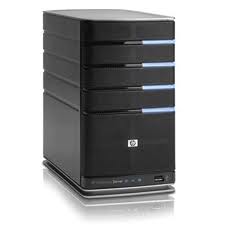 X
FIB
Consistent snapshots
Verifier view
Router 1 Log
Router 2 Log
Config TTY0
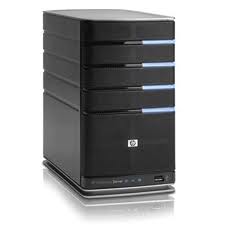 P: soft reconfiguration
Use HBG to check data plane consistency
Postpone checking FIB entries with no root cause.
FIB: P direct
✔
R1 FIB: P direct
R1 localpref =200
Route: P via R1
Route: P via R1
FIB: P via R1
✖
✖
R2 FIB: P via R1
Config change
Loop!
R1 FIB: P direct
Limitations
We will capture transient faults: too many?
Wait a bit before alerting operator.
Probabilistic provenance – false root causes.
Undoing effects automatically may not always be safe or feasible.
Route withdrawals due to link failures cannot be blocked or fixed.
What next?
Is passive mode useful / enough?
How to avoid policy specification?
What is a tolerable false positive/negative threshold?
Distributed verification
Safe to check some properties locally?
A running example
P, Pref=20
P, Pref=10
eBGP
P
eBGP
eBGP
R1
R2
P, Ext
P, R2
P, EXT
P, R1
iBGP
iBGP
P, Pref=30, Ext
P, Pref=10, R2
P, Pref=30, R2
10
P, Pref=20, Ext
Building a Global Happens-Before Graph
Router R1
R2
R2 configuration change
R2 update P ➡ R2, LP=10 in BGP RIB
R2 send iBGP ad P ➡ R2, LP=10
R1 recv iBGP ad P ➡ R2, LP=10
fault
R1 update P ➡ R2, LP=10 in BGP RIB
R1 install P ➡ Extin FIB
[Speaker Notes: Tested on CISCO routers; mechanisms available already; enable debug mode; syslog server.
Provenance: mention it earlier.]